Chápání dějin a jejich výkladv průběhu historie
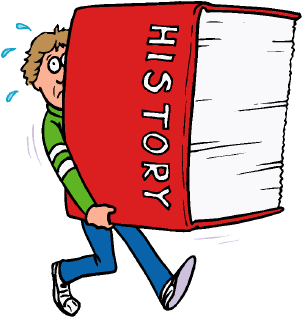 [Speaker Notes: Periodizace – jeden z hlavních problémů historické vědy - orientace v dějinách, utřídění historických procesů v čase a prostoru
Podle čeho členit historický proces a vývoj se měnilo 

S periodizací se setkáváme už v dějepisectví starověkého Orientu – tehdejší třídění či dělení vychází z vlády králů a dynastií DĚLENÍ • chronologické 
• tematické 
• dle stavebních slohů (kulturně historických epoch) 
• podle různých mezníků]
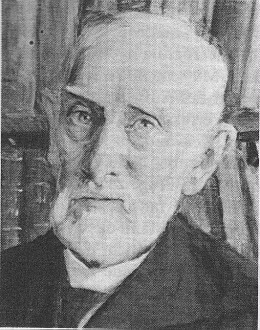 Ernst Bernheim
1850-1942
[Speaker Notes: Vývoj historie
Marxisté rozdělili vývoj historického poznání na předmarxistický a marxistický, přičemž podle nich „se před vznikem marxistické historiografie  historiografie jako věda nekonstituovala“. Daný problém sledovali v kontextu s vývojem společenské základny a nadstavby.  Odtud členění na antickou, feudalistickou, humanistickou, osvícenskou, buržoazní historiografii. 

Historické bádání ovšem častěji dělíme podle Ernsta Bernheima a jeho slavné knihy Lehrbuch der historischen Methode und der Geschichtsphilosophie, která poprvé vyšla v roce 1889
Podle Bernheima lze rozeznávat tři hlavní stupně 
1) vyprávěcí nebo vypočítávající 2) poučný (pragmatický) 3) vývojový (genetický)]
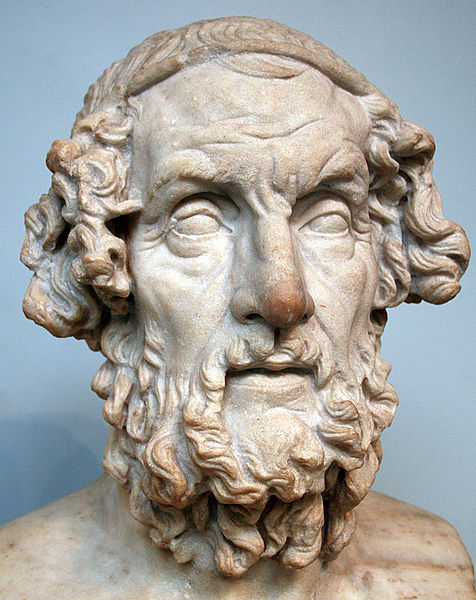 Homér (?)mezi (1200-700 př. nl.)
[Speaker Notes: Vyprávěcí historie se spokojuje s vypravováním nebo výčtem historické látky v jejím prostorově-časovém pořadí a to pokud je o ni zájem. Zájem o látku může mít rozličné směry a vyvolává podle toho různé formy reprodukce. 
Nejstarší je estetický zájem o pamětihodné, pestré osudy lidí a dobrodružství. Tomu odpovídají polovybájené, polohistorické písně a eposy. Např. pověsti o putování a králích Langobardů a jiných germánských kmenů, Homérova díla, Nibelungové, romance o Cidovi. Jde o zpívané dějiny. 
 
K jiným záznamům dávají podnět ctižádost a slávychtivost, přání zachovat do budoucna důležité osobnosti, činy a události. Tak vznikaly nejstarší dějiny Asýrie, Egypta. Ty vypočítávaly slavné činy vládců, zaznamenávaly smlouvy, vítězství, zákony.  To již hraničí s praktickým zájmem, totiž pevně zachytit a bezpečně dále tradovat jistá data k náboženským, rituálním a politickým účelům. Jde o rozličné seznamy králů, úředníků, rodů a kmenů, archontů (sbor devíti nejvyšších úředníků) v Aténách, konzulů v Římě, biskupů a opatů ve středověku ap.]
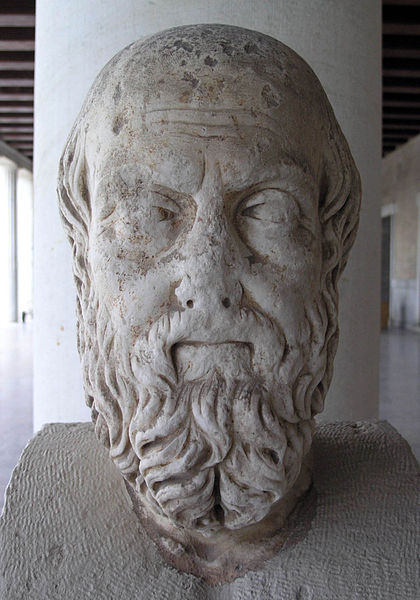 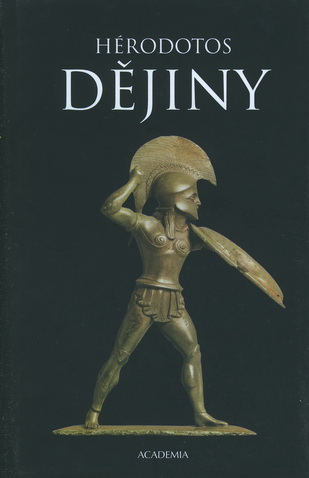 Hérodotos cca 484 – 430 př. nl.
[Speaker Notes: Klasické dílo vyprávěcí historie vytvořil Hérodotos (okolo 484-430 př.) svým vylíčením bojů mezi Řeky a Peršany. Je nazýván „otcem historie“. Jeho dílo je prvním vylíčením řeckých národních dějin a prvním obecným popisem dějin na základě jednotícího hlediska. 
Ze seznamů úředníků se u Řeků a Římanů vyvinuly obšírné anály a kroniky a počaly se více sledovat vnitřní spojitosti a motivy.

Toto jest
Hérodota z Halikarnéssu vyprávění o dějinách,aby časem neupadlo v zapomenutí, co lidé vykonali,
aby se zachovala sláva velikých a podivuhodných činů, které dokázali jednak Řekové, jednak barbaři,
a konečně, proč mezi sebou Řekové i barbaři vedli války.
 
DĚJIN HÉRODOTA
HALIKARNÉSSKÉHO
KNIHA PRVNÍ, NADEPSANÁ
KLEIÓ
 
[1] Perští dějepisci tvrdí, že příčinu k rozbrojům zavdali Foiničané. Když prý totiž přišli od takzvaného Rudého moře k našemu moři* a usídlili se na tom území, kde bydlí i nyní, začali ihned podnikat daleké námořní cesty. Rozváželi egyptské a asyrské zboží a mimo jiné prý přišli také do Argu. Argos tehdy v zemi nyní nazývané Řeckem vynikal nade všechna města. Když tedy Foiničané přišli do řečeného Argu, vyložili své zboží na prodej. Pátý nebo šestý den po příjezdu měli již skoro všechno vyprodáno, a tu prý přišlo na pobřeží mnoho žen a mezi nimi i královská dcera. Jmenovala se, jak uvádějí Řekové, íó, dcera Inachova. Zeny se zastavily u lodní zádi, aby nakupovaly zboží, které se jim líbilo, avšak Foiničané se domluvili a přepadli je. Většině žen se prý podařilo utéci, avšak íó byla spolu s několika jinými chycena. Foiničané prý ji uvrhli do lodi a odpluli do Egypta.
[2] Tak se podle Peršanů (ale nikoli podle Řeků) dostala íó do Egypta a tato událost se stala začátkem vzájemných příkoří.]
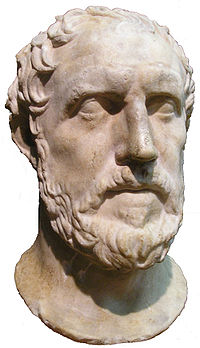 Thúkýdidéscca 460 – 399 př. nl.
[Speaker Notes: Poučná (pragmatická) historie se poprvé objevuje u Atéňana Thúkydida (okolo 460-396 př.), jenž napsal „Dějiny peloponnéské války“. Vynikl objektivitou a spolehlivostí údajů, usiloval o to, aby historické dílo přinášelo i praktický užitek. Chtěl, aby se pro podobné politické situace čerpalo poučení ze znalosti minulosti. Prohlásil to za možné a odůvodnil všeobecnou podobností lidského bytí a konání.]
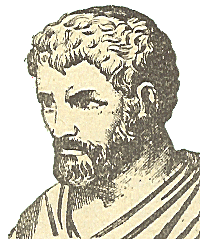 Polybios 200-120 př. nl.
[Speaker Notes: Další řecký historik Polybios (okolo 200-120 př.) sepsal „Dějiny“ s cílem vysvětlit, co Římu umožnilo ovládnout svět. Pragmatickou historii chápal tak, že se věnuje státním záležitostem. 

 Oba pátrali po vnitřních příčinách a podmínkách, ale jednostranně si všímali psychologických pohnutek. Polybiova líčení se vyznačují reflexemi o motivech a účelech osob, moralizujícími a politizujícími soudy. Tato historie příliš závisí na badatelových názorech, často přeceňuje vedlejší momenty, takže se někdy zdá, že osud panovníků a národů závisí např. na intrikách nějaké komorné. Pragmatická historie se objevuje zpravidla tehdy, když u některého kulturního národa vzniká vědomí jeho osobitosti.]
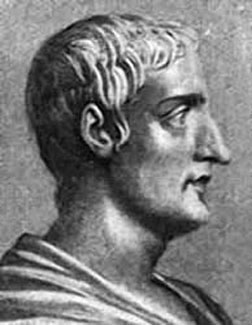 sine ira et studio 
= bez hněvu a zaujatosti
Publius Cornelius Tacitus 
(cca 55-116 )
[Speaker Notes: V Římě byla pěstována především v Augustově době. Klasickým římským představitelem je Publius Cornelius Tacitus (okolo 55-116). V dílech „Letopisy aneb Od smrti božského Augusta“ a „Z dějin císařského Říma“ vypsal události od Augustovy smrti až do období flaviovské dynastie.  
Prosazoval zásadu nestrannosti (sine ira et studio = bez hněvu a zaujatosti). 

Středověk klesl k vyprávěcí historii, ale též s příměsí nových, křesťanských názorů rozvíjel římskou, pragmatickou historii. Rozkvět pragmatické historie nastal  u Francouzů v memoárech a memoárových kronikách 13-17. století, během 14.století u Italů v kronikách malých dvorů tyranů a republik a v Německu až v 17. a 18. století.Historii považovali za znalost událostí, která poučuje, co je v politickém životě prospěšné či škodlivé.]
[Speaker Notes: Vývojová (genetická) historie je již skutečnou vědou, protože bylo vytčeno za cíl čisté poznání látky. Má se zjišťovat, jak se každý historický jev stal tím, čím byl za své doby, a jak dále působil. Fakta jsou spojena příčinnou souvislostí a mluvíme tedy o „vývoji“. K tomuto stupni lidstvo dospělo teprve tehdy, když si uvědomilo jednotnost lidské bytosti, představilo si lidskou kulturní pospolitost a uvědomilo si, že ve všech lidských poměrech probíhají nepřetržité plynulé změny. 

Dříve neexistovaly představy o různosti dob a jejich kultur. Například Frankové byli považováni za potomky Trojanů a ještě v 18, století se setkáváme s podobnými anachronismy. Dále si lidé museli uvědomit, že různé lidské poměry a činnosti  spolu souvisí a vzájemně na sebe působí. 

Například jak působí politické události na hospodářské a sociální poměry a naopak,  jak působí podnebí a druh půdy na dějiny jednotlivých národů ap. Teprve tento stupeň umožnil vznik komparativních (srovnávacích) věd, etnologie atd. Až v 19. století vývojová historie převládla.]
Filozofie dějin
věda zabývající se principy a problémy dějin
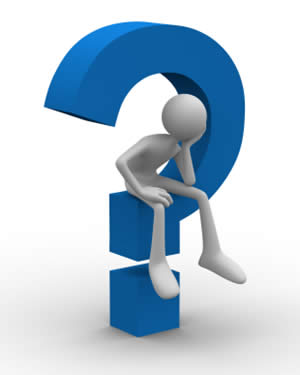 [Speaker Notes: Filozofie dějin vznikla k tomu, aby se historici orientovali v různých míněních o historii a razili si cestu k názoru, jenž se povznáší  nad jejich jednostrannost a rozpory.
Řečeno Herderovými slovy jde o vědu zabývající se principy a problémy dějin.  

Existuje hned několik systémů filozofie dějin.]
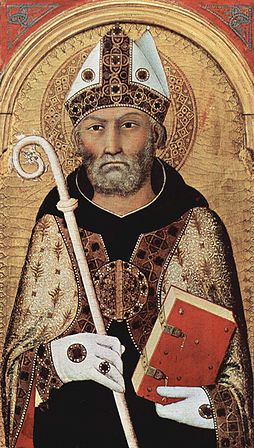 Svatý Augustin354-430
[Speaker Notes: Dualisticko-teokratický názor na dějiny převládal po celý středověk. Za jeho klasika je považován Augustin (354-430), tzv. učitel církve. Vyložil jej v díle „De civitate dei“. Existuje říše boží a ďáblova, která se šíří od okamžiku prvotního hříchu až k asijským despociím. Pak se objevil Kristus, aby opět založil boží říši na zemi. Tu ztělesňuje církev. Národy a jednotlivci se dělí na boží děti a ďáblovy děti. 

Celý obsah a smysl lidských dějin určuje nadpozemský cíl, kdy boží děti čeká věčná blaženost v nebeské říši. Pozemské statky mají cenu pouze k vedení bohulibého života a stát má udržovat pozemské poutníky, kteří prvotním hříchem pozbyli opory, na cestách božího zákona. 
Celý pozemský vývoj určuje jediná veliká náboženská myšlenka. Všechny politické proměny a kulturní vymoženosti mají naproti tomu jen relativní cenu a trvání. 

konečný bod, který se stává hnací silou, zajišťující chod dějin: lidstvo dosahující své nejdokonalejší podoby (např. štěstí, sociální spravedlnosti nebo hospodářské rovnosti). 
Někteří myslitelé popírají absolutní nutnost kosmických zákonů – čímž se dospělo k popírání historických zákonů a hlavně zákona pokroku. Dějiny jsou pak „chaotická řada událostí“. Lidé nacházejí jediný smysl a jedinou spásu v Kristově kříži a v jeho vzkříšení, které je ústředním bodem dějin lidstva. =ŠPIDLÍK, 163-165=]
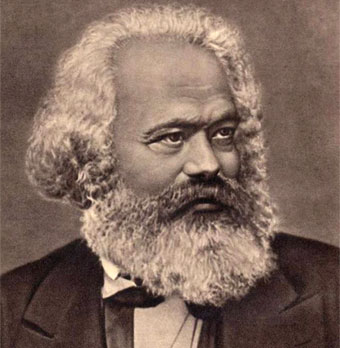 Karl Marx1818-1883
[Speaker Notes: Materialistický názor na dějiny vzniká poté, co si pod vlivem přírodních věd někteří učenci položili v 17. století otázku, zda živá příroda i člověk není nic jiného než hmota podléhající zákonitostem - stroj.  
to bylo v rozporu s veškerou vírou v boha či nějakých neviditelných hybných sil. 
 ostře proti absolutismu a připomínali původní rovnost a svobodu všech lidí jako přirozené právo. 
 směr si na rozdíl od vyzdvihování vynikajících jedinců a politických událostí všímá mas. Rozděluje se na dva proudy:

biologický materialismus aplikuje Darwinovu vývojovou teorii na vývoj člověka ve státě a společnosti 
Člověk si PRACÍ přizpůsobuje přírodu kvůli vlastním potřebám – to ho odlišuje od ostatních živočichů a zcela zásadně jej mění fyzicky i psychicky. Práce je základem jeho života. Své životní potřeby nejprve z přírody sbíral, později je přetvářel a nakonec vyráběl sám. Byl k tomu nucen změnami přírodních podmínek, svým rozšířením i do nepříznivějších prostředí i změnami, které vyvolával sám.
ekonomický materialismus je názor marxistický. podle Marxe a Engelse mají stát, právo, náboženství, mravnost, filosofie a umění svůj reální základ a příčinu v hospodářských poměrech
Lidé svou činnosti nevědomky naplňují daná dějinná schémata – sami (obzvláště ne jednotlivci) netvoří dějiny 
- úkolem historie je formulování zákonů o společensko-ekonomickém vývoji lidstva]
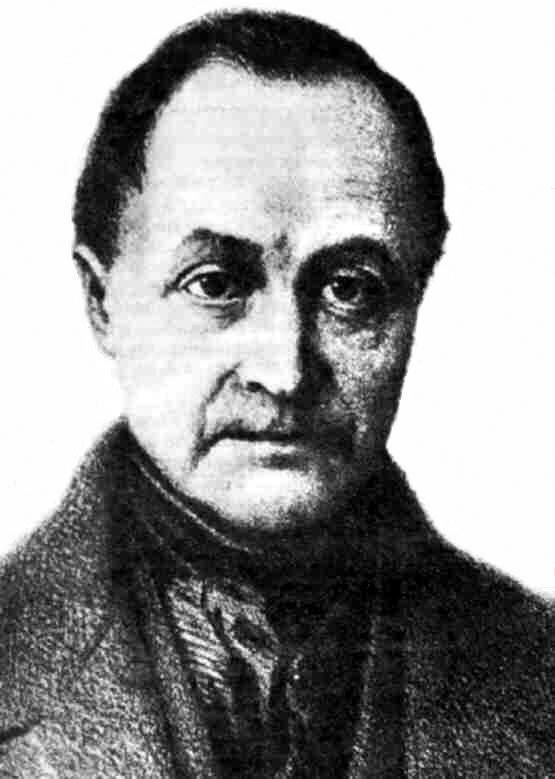 Auguste Comte1798-1857
[Speaker Notes: Pozitivistický názor na dějiny 
opírá se o dílo francouzského filozofa Augusta Comta (ógusta kónta) (1798-1857) a jeho názor, že o Bohu a nadpozemských věcech nemůžeme vědět nic pozitivního. 

Filozofické abstraktní spekulace nám nemohou pomoci poznat realitu. Tu můžeme pozorovat a popsat pouze pomocí exaktních vědeckých metod. Tento vědecký neboli pozitivní způsob myšlení se mu jeví jako vrchol vývoje lidského ducha. Comteho názory velmi ovlivnily 19. století  a podnítily rozvoj sociologie. 

V historii jmenujme britského historika a sociologa Henry Thomas Buckle (bakl) (1821-1862) - jeho „Dějiny civilizace v Anglii“ 1857-61  jsou příkladem jednostranného pozitivismu, kdy upřel smyslovým a mravním impulsům jakýkoliv prospěšný vliv. Přeceňoval též vliv geografického prostředí (geografický determinismus). Tato geografická škola v sociologii považovala zeměpisné prostředí (podnebí, půda, řeky) za určující činitele společenského vývoje. Jejím zakladatelem byl Montesquieu.]
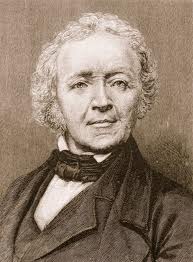 Leopold von Ranke1795-1886
[Speaker Notes: Pokantovská filozofie dějin navazovala na základní myšlenky Kanta, Fichteho, Schellinga a Hegela
 
největší vliv na generaci historiků jako byl Leopold von Ranke. 
Ranke využil především nauku o idei, hodnocení státu a individuí a rozšíření jeho školy lze vysvětlit též tím, že hegelovská filozofie odpověděla otázku jednotného principu vývoje, o podílu jednotlivých národů na celkovém vývoji, o poměru svobody a nutnosti v historickém vývoji, o poměru jednotlivce ke státu. 

Rankeho Generační teorie: pohled na dějiny spočívá na mechanismu střídání generací. Poprvé: LEOPOLD VON RANKE (1795-1886), podrobněji rozpracoval Ottokar Lorenz (tři generace: dědů, otců, synů – cca 100 let – tvoří uzavřený životní celek spojený fiziologickou a duševní jednotou

Kant napsal: „Lidé si, aby nezahynuli v bezuzdném boji zájmů, dobrovolně ukládají nutnost podřídit se státnímu pořádku a jeho zákonům, čímž může zároveň trvat největší možná svoboda jednotlivce s nutnou zákonitostí celku.“ Ve světových dějinách viděl samovolný vývoj božského ducha nebo „ideje“ z temného přírodního stavu nesvobody k sebevědomí duševní svobody.]
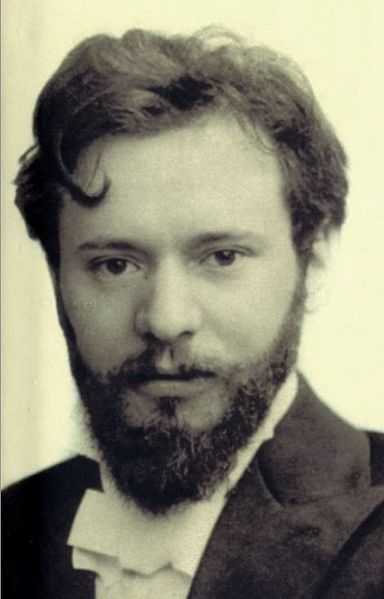 Theodor Lessing 1872-1933
[Speaker Notes: Expresionistický názor na historii se zásadně a výslovně obrátil proti předcházejícím směrům. Vycházel z filozofie Henri Bergsona (1859-1941), tvůrce franc. varianty filozofie života, nositele Nobelovy ceny za literaturu z roku 1927, a jeho principu intuice. 

Do jisté míry vycházel i psychologie německých fenomenologů. 
Expresionismus chtěl jako umění podávat čistě duchovní obsah, zbavený veškeré předmětnosti a prostorové skutečnosti. Proniknutí expresionismu do historické vědy je spjato s dílem Theodora Lessinga (1872-1933). Podle Lessingova mínění jsou dějiny spoustou nahodilých událostí bez smyslu a souvislosti, neexistuje smysl dějin a popírá možnost existence skutečné vědy.  

V historii viděl jen mytologický výtvor lidí, popíral  možnost objektivního historického poznání. Z jeho životního osudu lze upozornit na fakt, že po nástupu Hitlera k moci emigroval do ČSR a rozvinul zde protinacistickou aktivitu. V srpnu 1933 byl v Mariánských Lázních zavražděn nacistickými agenty.]
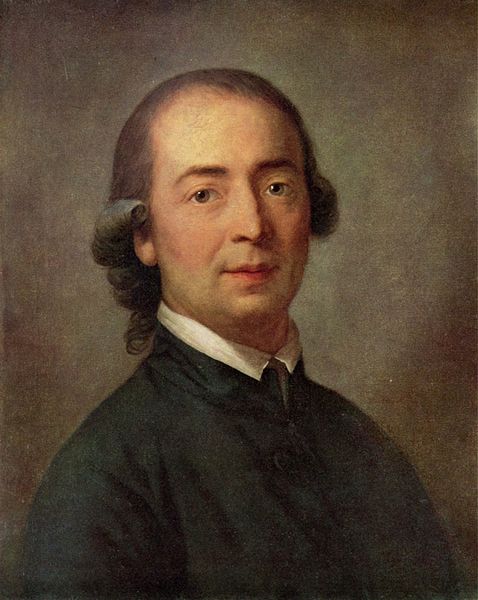 Johann Gottfried von Herder 1744-1803
[Speaker Notes: Humanitní filozofie vycházela z Herdera, jenž vyložil své nazírání na dějiny v díle „Ideen zur Philosophie der Geschichte der Menschheit“ (Myšlenky k filozofii dějin lidstva).  

Johann Gottfried von Herder (1744-1803) působil jako protestantský kazatel ve Výmaru. Stal se nejvýznamnějším teoretikem období Sturm und Drang a německé klasiky. Zasloužil se např. o znovuobjevení lidové poezie. Ve studiích o původu řeči uplatnil princip historického vývoje na vznik a vývoj jazyka a dokazoval jeho lidský původ z vývoje rozumu. 

Považoval člověka za nejvyšší stupeň vývoje přírody, jenž je určen, aby na zemi všeho dosáhl. Každý národ má podle svého nadání a vnějších okolností svůj vlastní vzdělanostní a vývojový cíl, ale při veškeré různosti kultur  vládnou společné základní rysy lidství, tedy „humanity“. Stálým cílem dějinného vývoje pak je, tyto rysy vždy bohatěji a čistěji vytříbit. 

Herderovy myšlenky velmi ovlivnily i myšlenkový vývoj slovanských národů. Jeho pojetí humanity jako smyslu bytí a dějin člověka zapůsobily již na Josefa Dobrovského a ještě více na Františka Palackého, Jána Kollára a štúrovce.]
[Speaker Notes: Archivy:
české archivy:
-Národní archiv ČR - http://www.nacr.cz/
-Moravský zemský archiv v Brně - http://www.mza.cz/
-Zemský archiv v Opavě - http://www.mza.cz/
-Státní oblastní archivy v Praze, Třeboni, Plzni, Litoměřicích a v Zámrsku – studentům doporučuji prostudovat zejména SOA v Litoměřicích (http://www.soalitomerice.cz/) 
-Státní okresní archivy – studentům doporučuji prostudovat zejména v Liberci, případně v jejich místě bydliště
-Archiv hlavního města Prahy - http://www.ahmp.cz/
-Specializované archivy: 
	-Archiv Univerzity Karlovy - http://udauk.cuni.cz/ARCHIV-9.html
	-Archiv Národní knihovny – 
	http://www.nkp.cz/pages/page.php3?page=sluz_archiv_nk.htm
	-Archiv Národního muzea - http://www.nm.cz/historicke-muzeum/archiv.php
	-Archiv Národní galerie - http://www.ngprague.cz/cz/136/sekce/archiv/
	-Archiv České televize 
	-Archiv Českého rozhlasu
	-Národní filmový archiv - http://www.nfa.cz/ 
	-Archiv Akademie věd ČR - http://www.mua.cas.cz/
	-Archiv Poslanecké sněmovny ČR - http://www.psp.cz/sqw/hp.sqw?k=244
	-Archiv Senátu ČR
	-Archiv Kanceláře prezidenta republiky – 
	http://www.prazskyhradarchiv.cz/archivKPR/
	-Archiv ministerstva vnitra ČR - http://www.mvcr.cz/archiv.aspx
	-Archiv ministerstva zahraničních věcí – 
http://www.mzv.cz/jnp/cz/o_ministerstvu/specializovany_archiv_mzv/index.html 
	-Archiv bezpečnostních složek - http://www.abscr.cz/
	-Vojenský historický archiv – 
	http://www.vuapraha.cz/Pages/VojenskyHistorickyArchiv.aspx
	-Centrum vizuální historie Malach - http://ufal.mff.cuni.cz/cvhm/ 
-studenti mohou konzultovat nejrůznější další archivy – například podnikové, církevní aj.]
[Speaker Notes: b) Vybrané zahraniční archivy:
-Archiv OSN - http://archives.un.org/ARMS/
-Archiv NATO - http://www.nato.int/cps/en/natolive/68238.htm
-Britské archivy:
	-The National Archive, London – Kew - http://www.nationalarchives.gov.uk/
	-LSE Library - http://www2.lse.ac.uk/library/archive/Home.aspx
-Americké archivy:
	-The National Archives and Records Administration – 
	http://www.archives.gov/
-Ruské archivy:
	-Russian archives online – http://russianarchives.com/
	-SRAS - http://www.sras.org/library_russian_archives#Docs
	-odkazy na ruské archivy viz - http://www.iisg.nl/abb/
-Německé archivy:
	-Das Bundesarchiv - http://www.bundesarchiv.de/index.html.de
-Francouzské archivy:
	-Archives nationales - http://www.archivesnationales.culture.gouv.fr/
c) Archivy online:
	-http://domino.un.org/UNISPAL.NSF/vDateDoc?OpenView – pro dějiny Palestiny
	-http://www.archive.org/index.php 
-existuje též velké množství vydaných pramenů (viz edice pramenů – jsou dosažitelné v knihovnách)]
[Speaker Notes: b) Vybrané zahraniční archivy:
-Archiv OSN - http://archives.un.org/ARMS/
-Archiv NATO - http://www.nato.int/cps/en/natolive/68238.htm
-Britské archivy:
	-The National Archive, London – Kew - http://www.nationalarchives.gov.uk/
	-LSE Library - http://www2.lse.ac.uk/library/archive/Home.aspx
-Americké archivy:
	-The National Archives and Records Administration – 
	http://www.archives.gov/
-Ruské archivy:
	-Russian archives online – http://russianarchives.com/
	-SRAS - http://www.sras.org/library_russian_archives#Docs
	-odkazy na ruské archivy viz - http://www.iisg.nl/abb/
-Německé archivy:
	
-Francouzské archivy:
	-Archives nationales -]
[Speaker Notes: Archivy online:
	-http://domino.un.org/UNISPAL.NSF/vDateDoc?OpenView – pro dějiny Palestiny
	-http://www.archive.org/index.php 

samozřejmě existuje též velké množství vydaných pramenů (viz edice pramenů – jsou dosažitelné v knihovnách)]
[Speaker Notes: Knihovny
		a) české knihovny:
		-Souborný katalog ČR - http://www.caslin.cz/ 
		-Národní knihovna České republiky - http://www.nkp.cz/
		-Slovanská knihovna – 
		-Knihovna Akademie věd ČR - http://www.lib.cas.cz/cs
		-Knihovna UK - http://www.cuni.cz/UK-321.html
		-Americké centrum - http://www.americkecentrum.cz/node/171
		-Krajská vědecká knihovna v Liberci - http://www.kvkli.cz/cz/index.php
		-studenti mohou konzultovat nejrůznější městské, univerzitní, vědecké a jiné knihovny; informace o dalších knihovnách viz http://www.knihovny.net/]
[Speaker Notes: b) vybrané zahraniční knihovny:
		-Britské knihovny:
			-Cambridge university library - http://www.lib.cam.ac.uk/newton/
			-Oxford university library - http://www.ox.ac.uk/research/libraries/index.html
			-British Library - http://www.bl.uk/
		-Americké knihovny:
			-American university library Washington - http://www.american.edu/library/
			-Library of Congress - http://www.loc.gov/index.html
			-Harvard library - http://lib.harvard.edu/
		-Ruské knihovny
			-Rossijskaja gosudarstvennaja bibliotéka - http://www.rsl.ru/
		-Německé knihovny 
			-Staatsbibliothek zu Berlin - http://staatsbibliothek-berlin.de/
			-Humboldt universitätsbibliothek - http://www.ub.hu-berlin.de/
			-JFK library v Berlíně – zaměřuje se na dějiny studené války
http://www.jfklibrary.org/JFK/JFK-in-History/The-Cold-War-in-Berlin.aspx
-mnoho dalších univerzitních knihoven – některé se zaměřují na určité regiony – např. Univerzitní knihovna v Bayreuthu se zaměřuje na dějiny Afriky a má k dispozici velký fond odborných knih
		-Francouzské knihovny:
			-Bibliothèque nationale de France - http://www.bnf.fr/fr/acc/x.accueil.html]